Samedi 10 octobre 2020
AMIENS
conférence
7ème édition
L’installation
Et si on en parlait ?
Quand s’installer ?
Dr Dominique PROISY, URPS Médecins Libéraux Hauts-de-France
Drs May FIANI et Séverine FILLATRE, Département de Médecine Générale d’Amiens
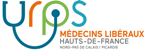 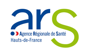 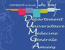 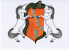 1
Quand s’installer ?
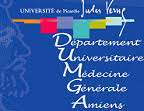 2
[Speaker Notes: Question difficile ou seulement vous pouvez y répondre]
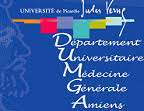 A partir de quand ?
Obtention du DES :
	Thèse soutenue (max 6 ans après début internat)
	Commission DES passée : Octobre / avril

Remplacement ? Recertification ?
Rencontre / projet
3
Craintes ?
Compétences
Administratif, gestion du personnel
Se tromper…. 
Désinstallation
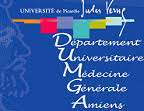 4
Projet professionnel
Projet personnel
Opportunités
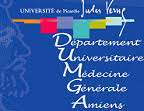 5
Etre prêt…
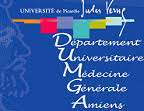 6
conférence
L’installation
Et si on en parlait ?
QUESTIONS / REMARQUES
7